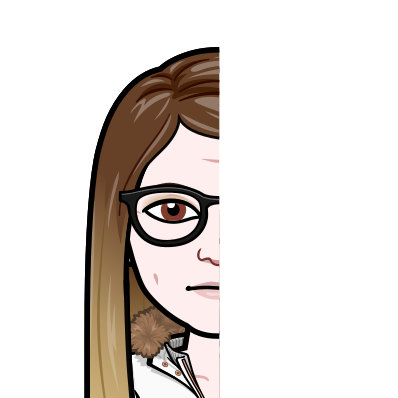 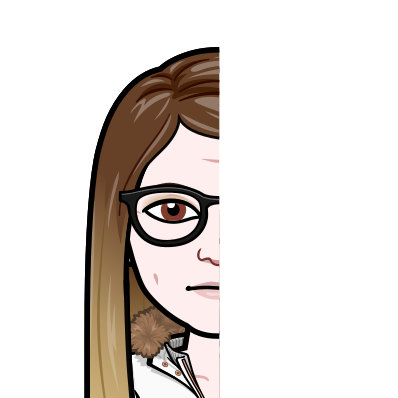 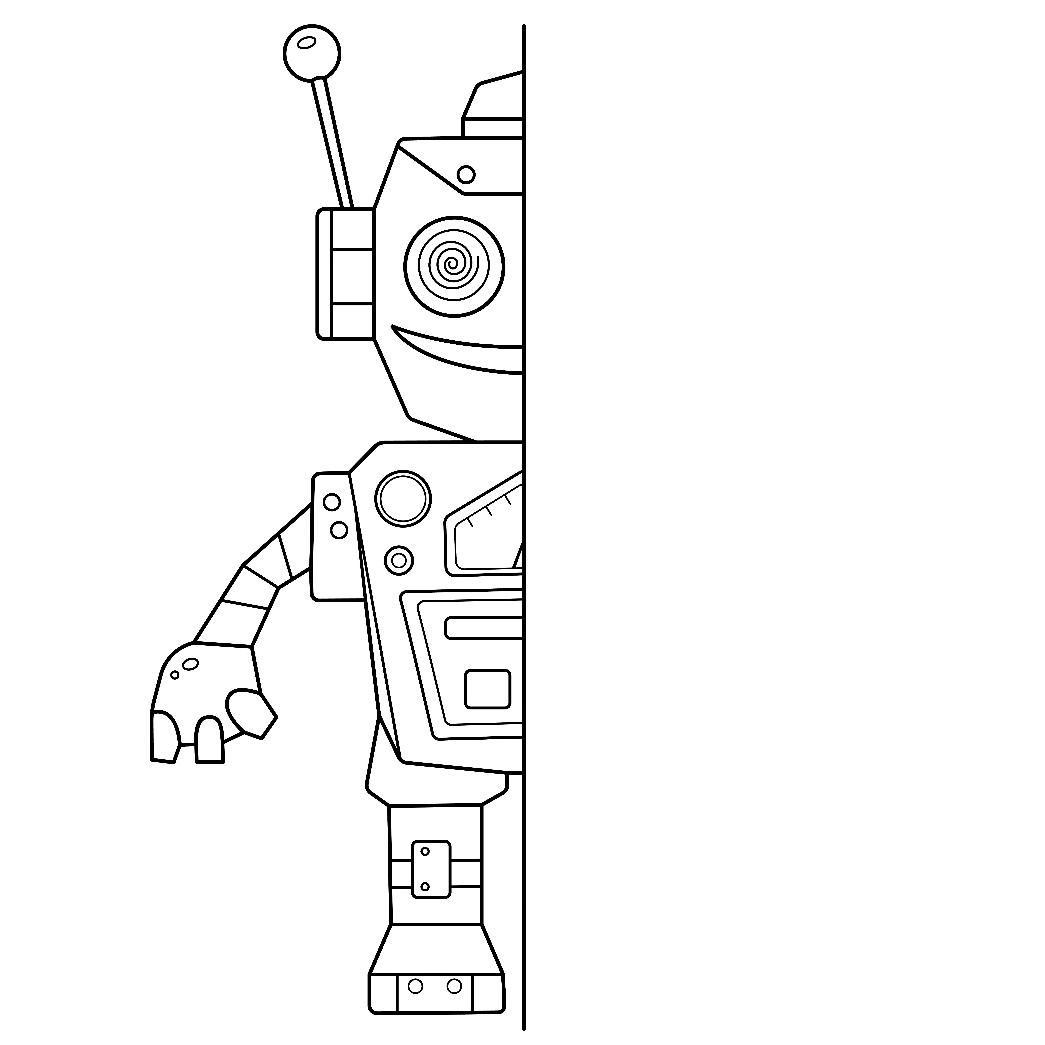 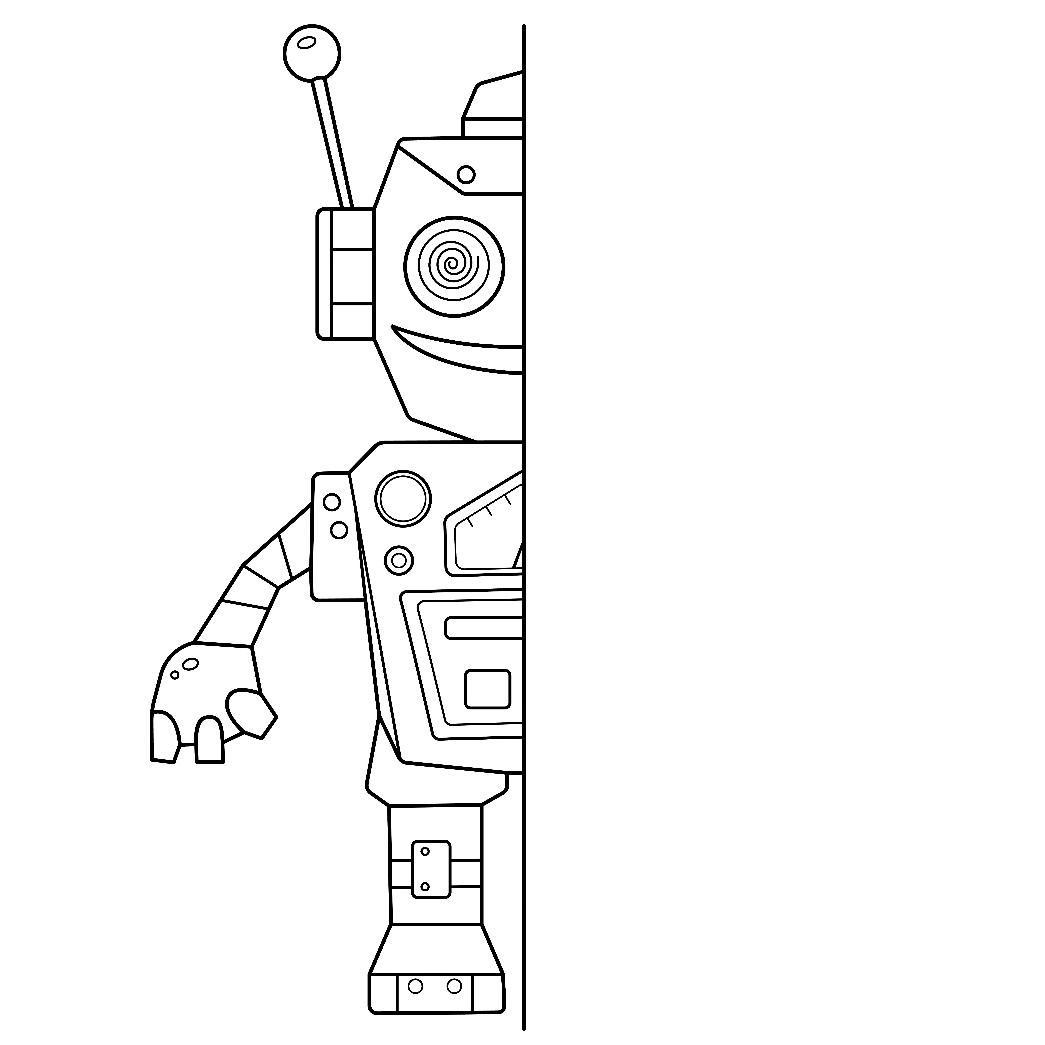 SIMETRIJA
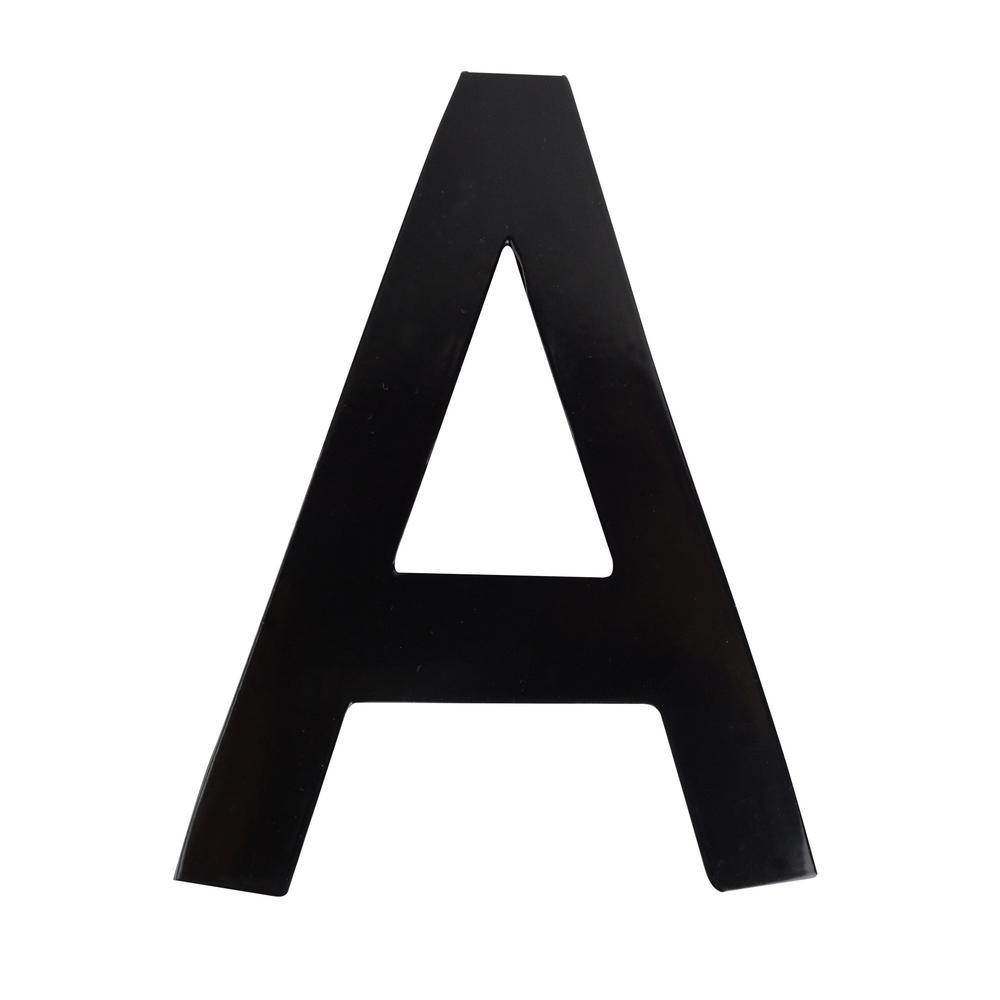 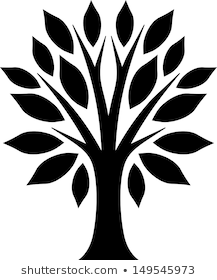 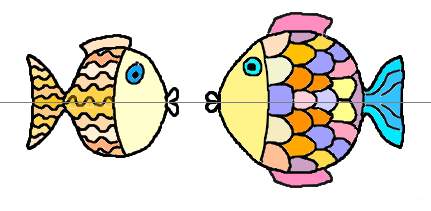 SIMETRIJA V NARAVI
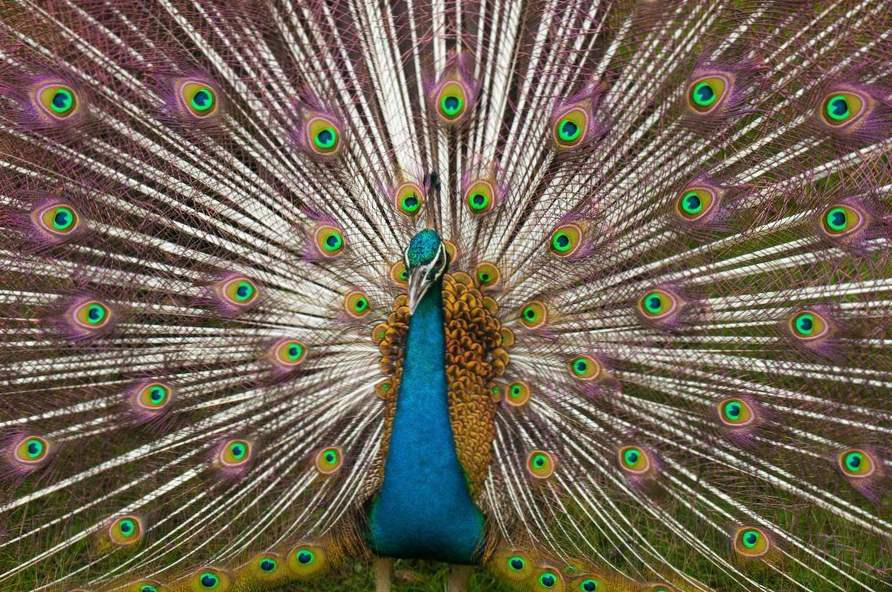 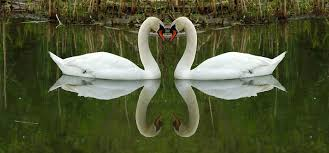 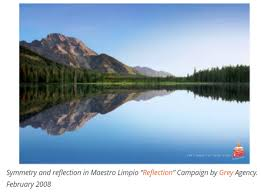 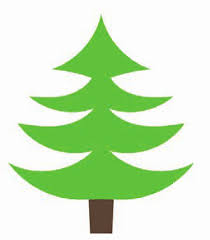 JE SIMETRIČNO
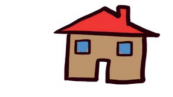 JE SIMETRIČNO
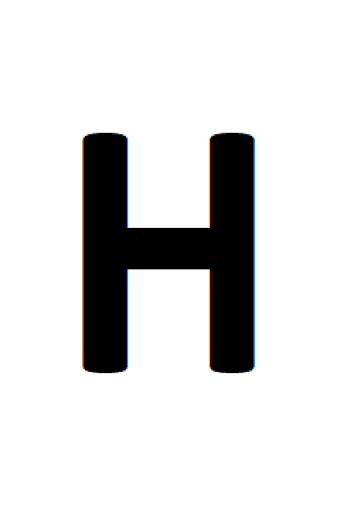 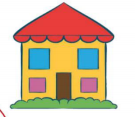 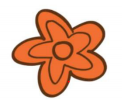 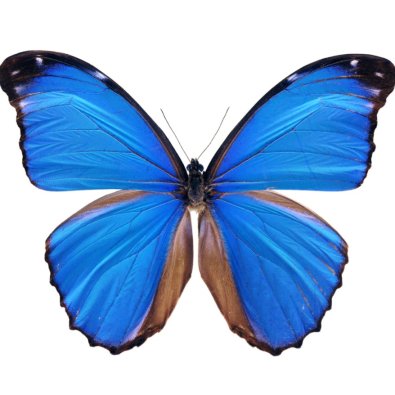 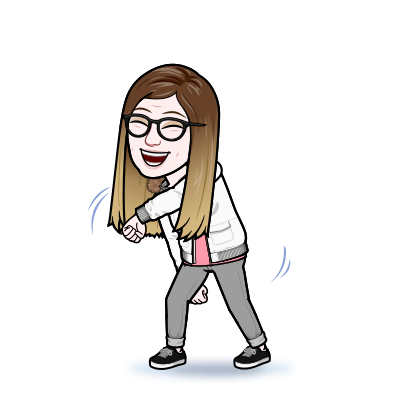 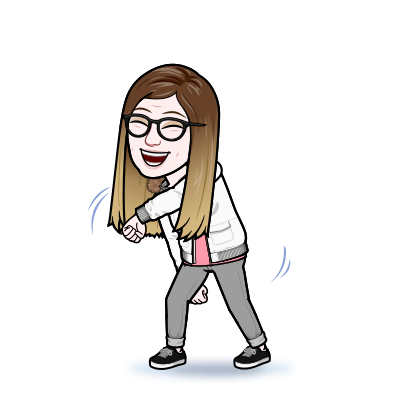 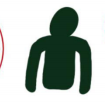 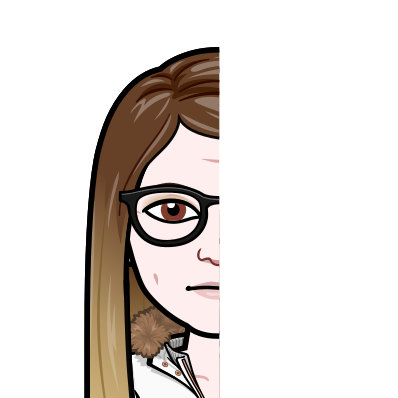 Pozorno poslušaj navodila!
Za izdelavo simetrične oblike potrebuješ:
-list kolaž papirja,
-svinčnik,
-škarje.
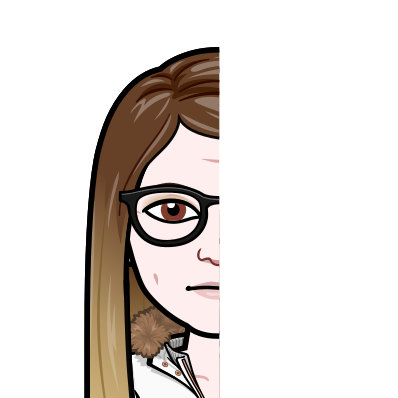 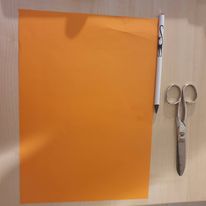 Nariši polovico poljubne oblike. Jaz sem narisala polovico srčka.
Po narisani črti obliko natančno izreži.
Papir natančno prepogni na polovico.
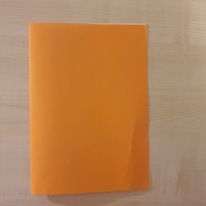 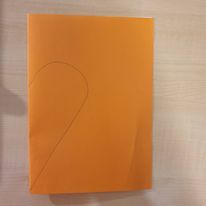 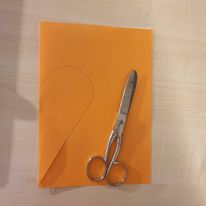 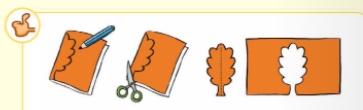 Dobil/a si simetrično obliko.
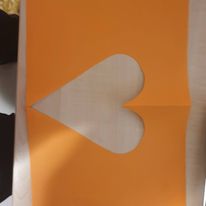 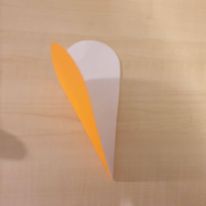 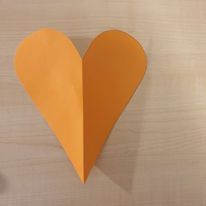 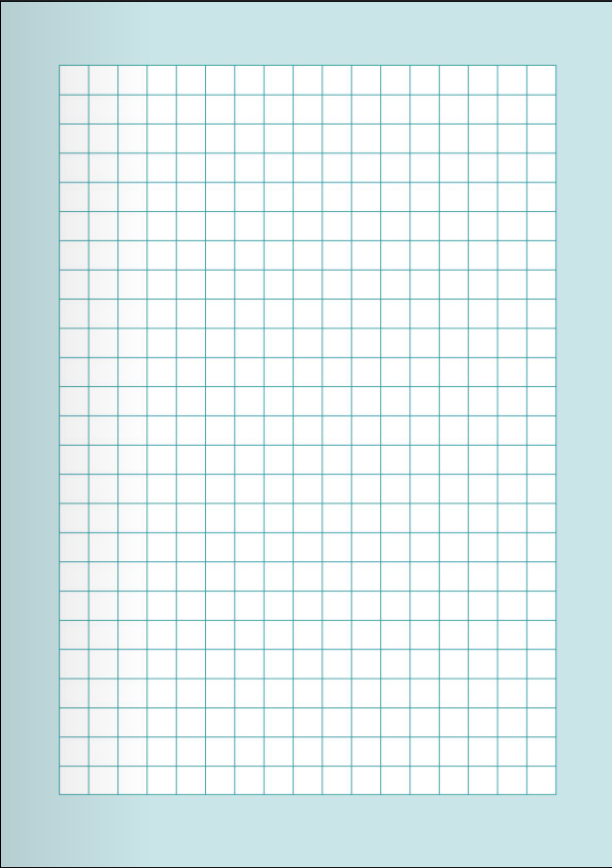 Simetrija
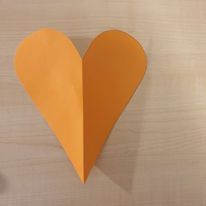 Izrezano simetrično obliko prilepi v matematični zvezek. Prepiši besedilo.
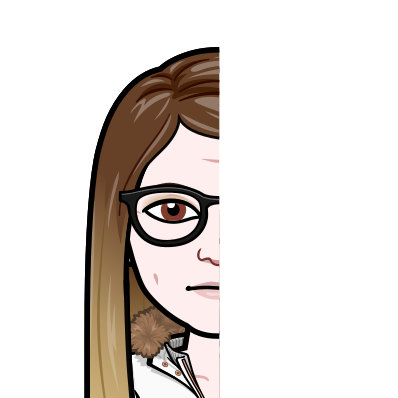 Oblika je simetrična, kadar se leva in
desna stran povsem prekrijeta.
SDZ 2, stran 26, 27
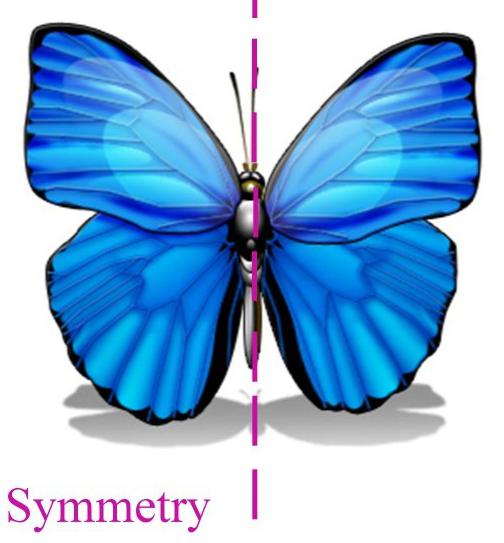 Oglej si razlago in reši naloge
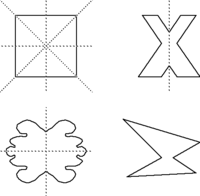 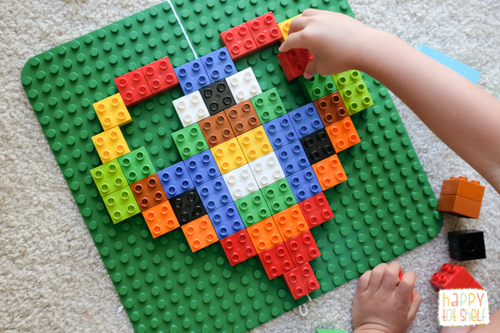 DOMA IZ RAZLIČNIH MATERIALOV IZDELAJ SIMETRIČNO OBLIKO.
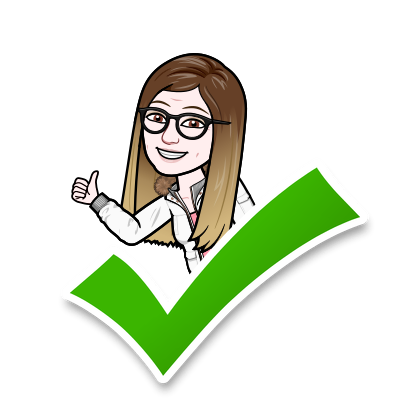 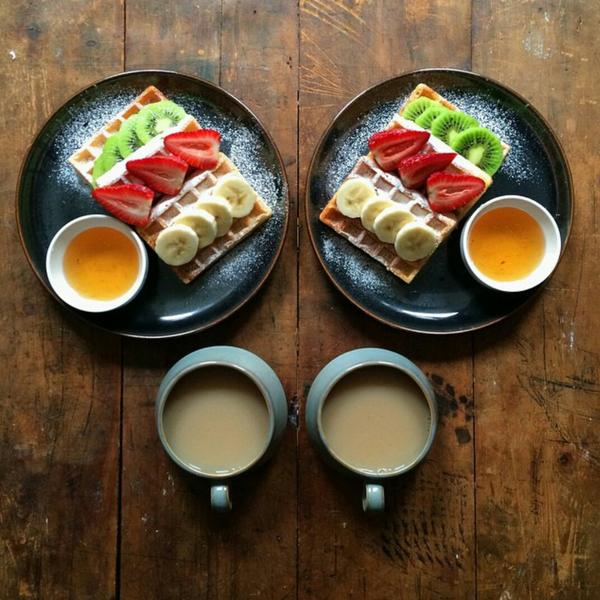 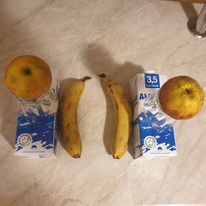